CSE 20 Discussion - Week 9
Cardinality and Relations
Administrative Stuff
This discussion is being recorded – we will post the recording to class website
Week 9 (Monday Wednesday) Review quiz “due” Friday
Hard due date is Sunday midnight - no penalty for submitting any time before then
Project Part 3 is due Thursday 2nd !
See class website -> assignments -> Project for more info
Look at the checklist and make sure your submission checks all the boxes!
Agenda
Uncountable sets, Diagonalization 
Binary Relation: definition, properties 
Equivalence relation
Cardinality Recap
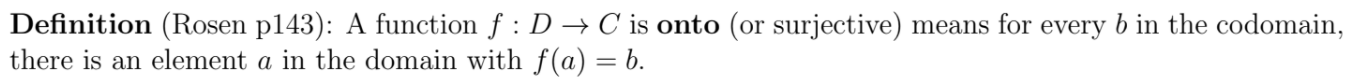 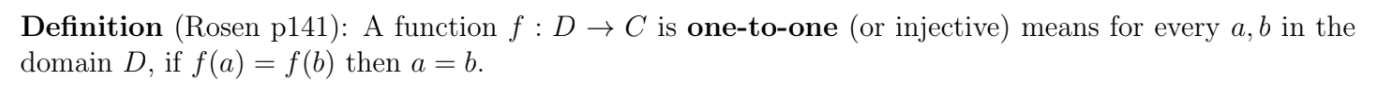 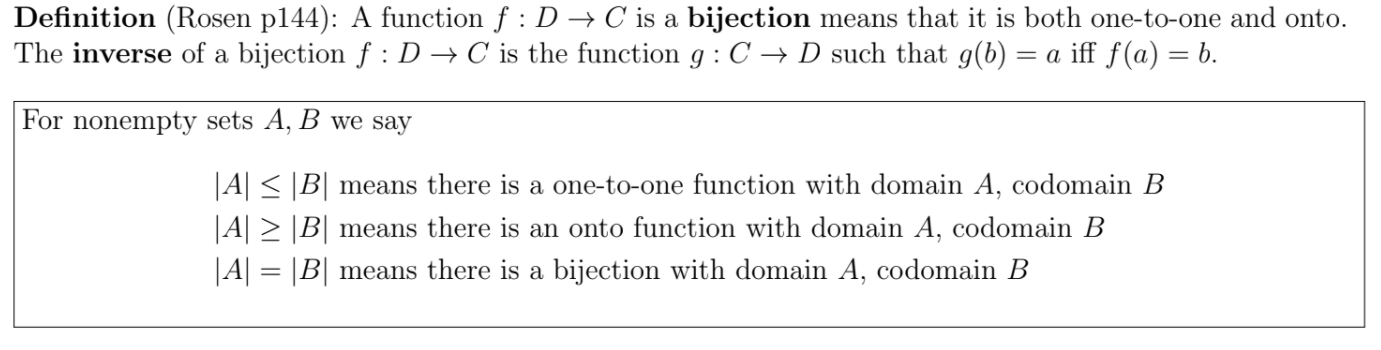 Onto functions, pictorially
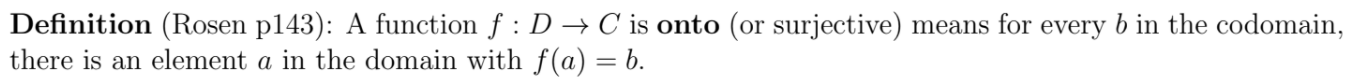 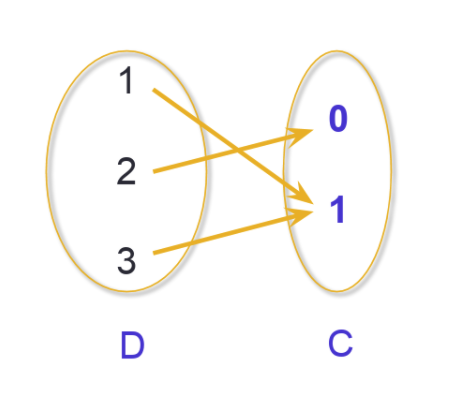 Cardinality of Sets
Diagonalization
Problem 1
Problem 1
Binary Relation
Problem2a
Problem2
Equivalence Relation
Problem 3
Problem 3a
Problem 3a cont.
Problem 3a cont.
Equivalence Class
Problem 3b
Problem 3b